Право в системе 
социальных норм
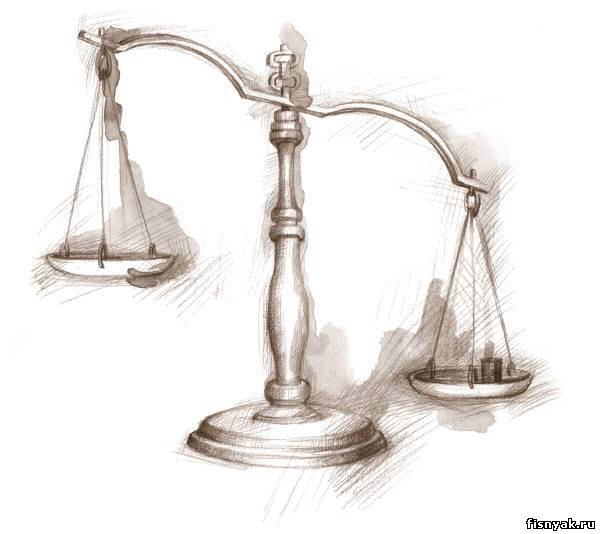 Еремеева Елена Петровна, 
учитель истории и обществознания
МБОУ Гимназия, г.Урай
Право
«Право – искусство справедливости и добра»
(древнеримское изречение)
1.Нормативно-правовой подход.
Право – исходящая от государства система общеобязательных норм, которая обеспечивает юридическое регулирование общественных отношений и охраняется силой государства.
Позитивное (положительное) право
Право
2.Естественно-правовой подход.
Естественное право – право, которое возникло объективно, из самой природы человека, общества, не является творением людей. 
Вид права выражает объективно присущее человеку притязание на свободу и проявляется в неотчуждаемых (неотъемлемых), принадлежащих человеку от рождения, правах. 
По отношению к позитивному праву естественное право выступает в качестве идеала, критерия свободы и справедливости.
Право
3.Интегративный подход.
Синтезирование разных подходов к праву и его определению.
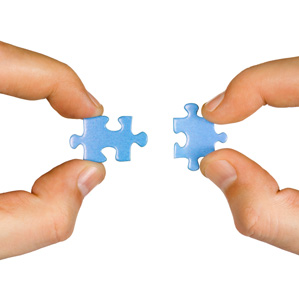 «Право» в современной науке используется в нескольких значениях:
 Право, как социально-правовые притязания людей (естественное право).
 Право – официально признанные возможности, которыми располагает человек (субъективное право).
 Право – система юридических норм (объективное право).
 Право – правовая система.
Основные признаки права
установленных государством
общеобязательных
Право
Система
 норм
охраняемых государством
закрепляющих общественный 
и государственный строй
Общие черты морали и права
Являются социальными нормами
Правовые нормы могут содержать нормы морали
Единая цель – способствовать общественному согласию, гармонизации отношений в обществе;
Принцип справедливости
5.    Идейная основа: основываются на общечеловеческих принципах (равенство, свобода, жизнь);
6.   Воспитательное воздействие, формирование внутренних убеждений.
Характерные черты норм морали и права
Функции права
Воспитательная - воздействие на поведение субъектов общественных отношений (запреты и наказание)
Социальный контроль определяет меру возможного и должного поведения субъектов
Регулятивная  устанавливает в обществе правила поведения и регулирует общественные отношения
Охранительная защищает наиболее важные общественные отношения от негативного воздействия
Принципы права
- принцип справедливости: Он имеет моральное правовое содержание, обеспечивает соотношение между правами и обязанностями, преступлением и наказанием. 
- принцип гуманизма: Закон гарантирует неприкосновенность личности: никто не может быть подвергнут аресту или незаконному содержанию под стражей иначе как на основании судебного решения; лишённые свободы, имеют право на гуманное обращение и уважение их достоинства.
- принцип правосудия: ответственность за вину, право на защиту своих прав.
 - принцип равноправия  (ст. 19 Конституции РФ).
Система права - совокупность норм права данной страны
Норма права
Отрасль права
Институт права
Норма права - установленное государством общеобязательное правило поведения
Структура нормы права
Указывает на жизненные обстоятельства (время, место) вступления нормы в действие
Само правило поведения, права и обязанности субъектов
ГИПОТЕЗА
ДИСПОЗИЦИЯ
Определяет последствия в случае нарушения правила
САНКЦИЯ
Например, 
«если заключён договор о залоге (гипотеза), 
то он должен быть совершён в письменной форме (диспозиция), 
а в противном случае договор является недействительным (санкция) 
Необходимо отметить, что не каждая представленная в статье закона норма содержит все 3 структурных элемента. Вы встретите различные варианты.
Граждане РФ, достигшие 18 лет, имеют право избирать; лица препятствующие осуществлению этого права, привлекаются к административной ответственности.

2. За осуществление экстремистской деятельности граждане РФ, иностранные граждане и лица без гражданства несут уголовную, административную и гражданско-правовую ответственность в установленном законодательством РФ порядке».

3. «Носителем суверенитета и единственным источником власти в РФ является её многонациональный народ».
Виды правовых норм
- управомочивающие (предоставляют возможность поступать тем или иным образом);
- обязывающие (предписание субъекту совершать строго определённые действия);
запрещающие (запрет совершать те или иные действия).

Определите, к какому виду правовых норм относится:
А) уплата налогов;    
 Б) хищение;    
В) предпринимательская деятельность.
Отрасль права – это относительно самостоятельное подразделение системы права, состоящее из правовых норм, регулирующих определённых вид общественных отношений.
Публичное право регулирует отношения между государством и гражданами.Частное право регулирует отношения между субъектами права (люди, коллектив).
частное
публичное
Конституционное
Уголовное
Административное
Финансовое
Уголовно-процессуальное
Гражданское
Семейное
Трудовое
Предпринимательское
Земельное
Институт права
Институт права - группа однородных юридических норм, регулирующих отдельные стороны общественных отношений.
 
Например, отрасль права – гражданское право, 
институт гражданского права – отношения    собственности; 
трудовое право (институт увольнения, рабочего времени, трудовой договор); 
уголовное право (институт преступлений против собственности, экологических преступлений.